IZDELKI 2. BV ČASU ŠOLANJA NA DALJAVO
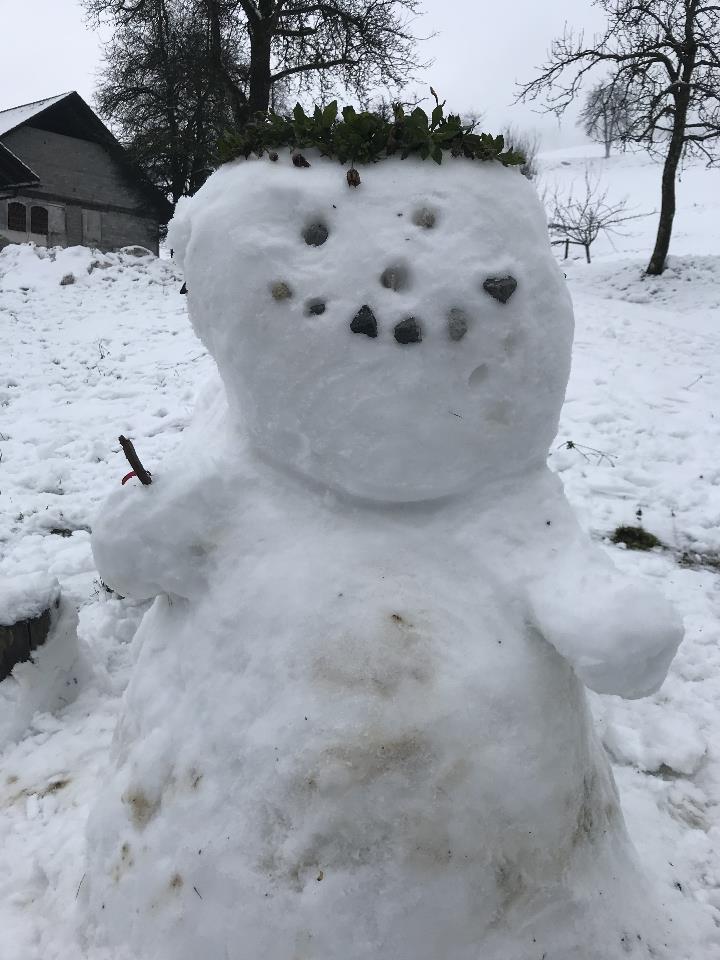 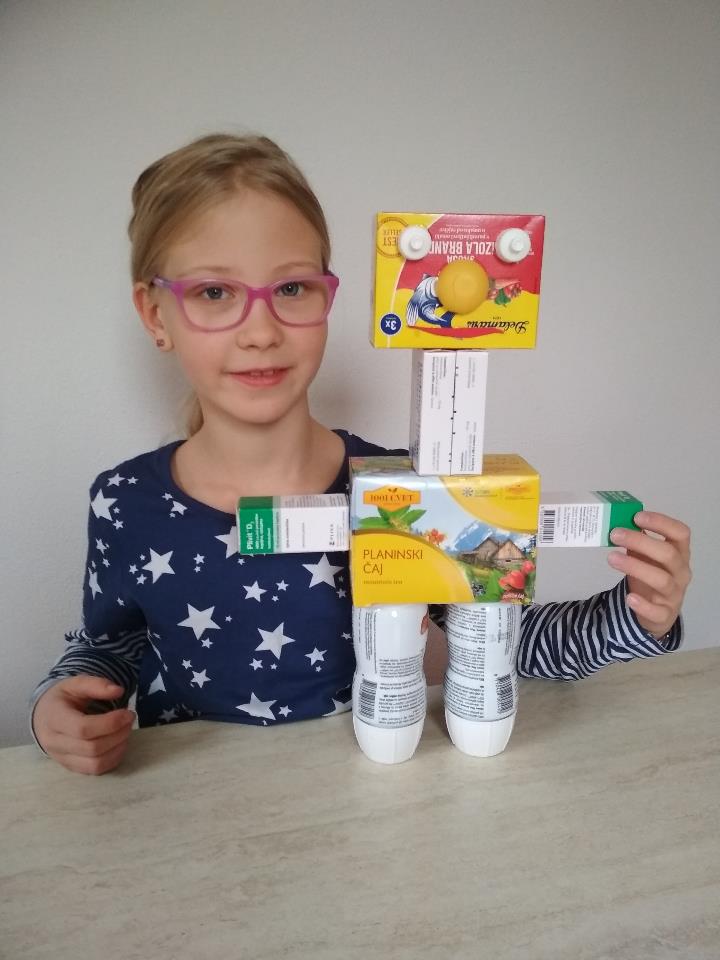 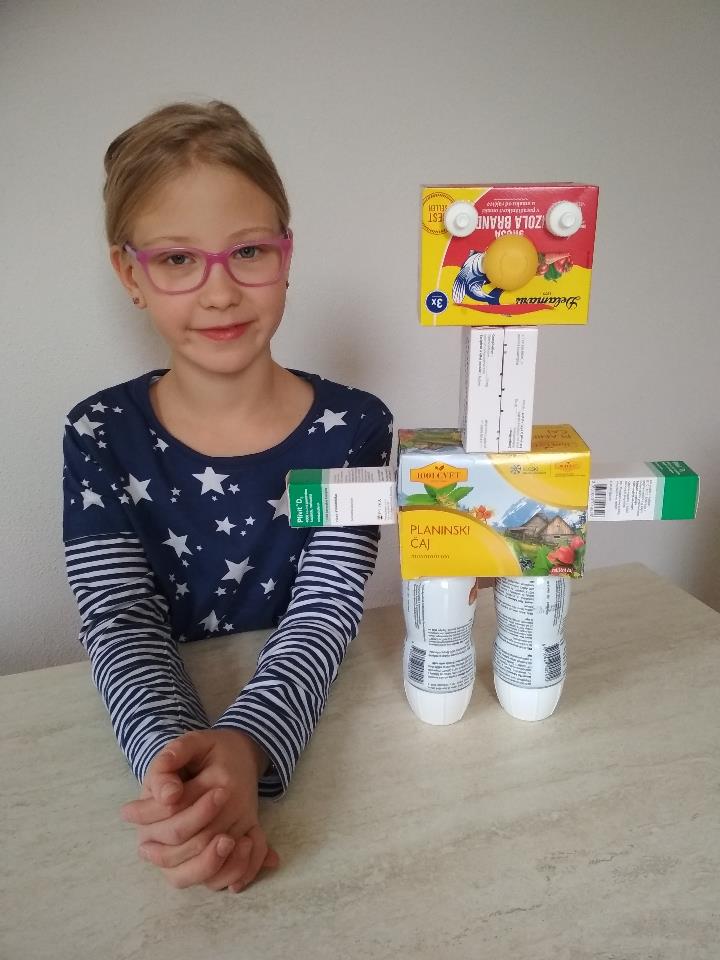 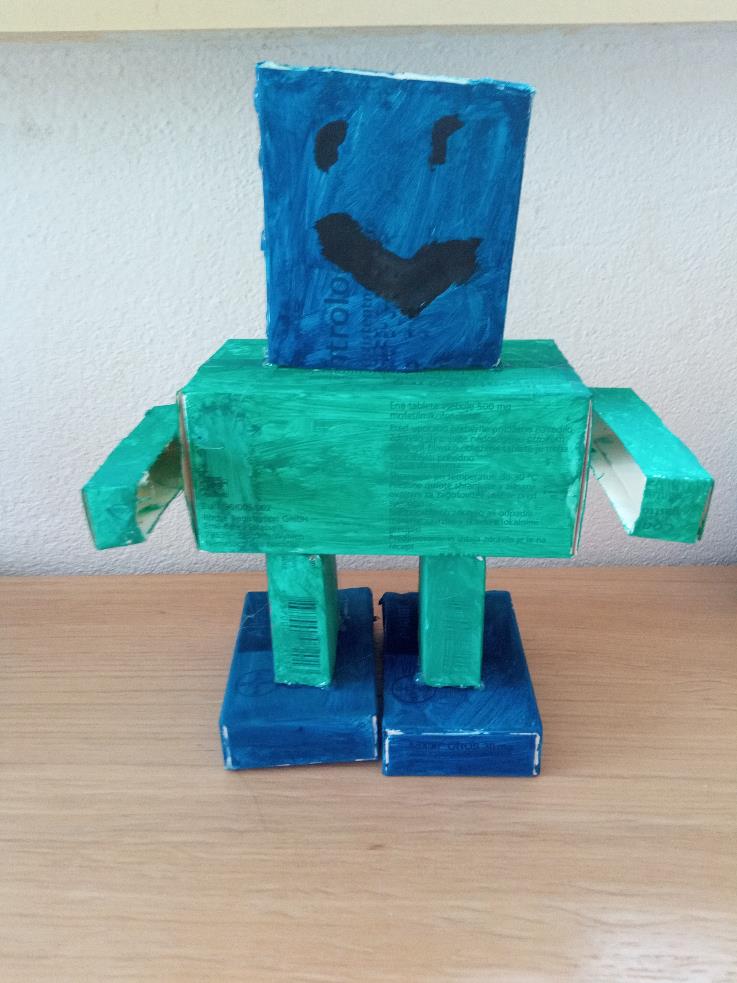 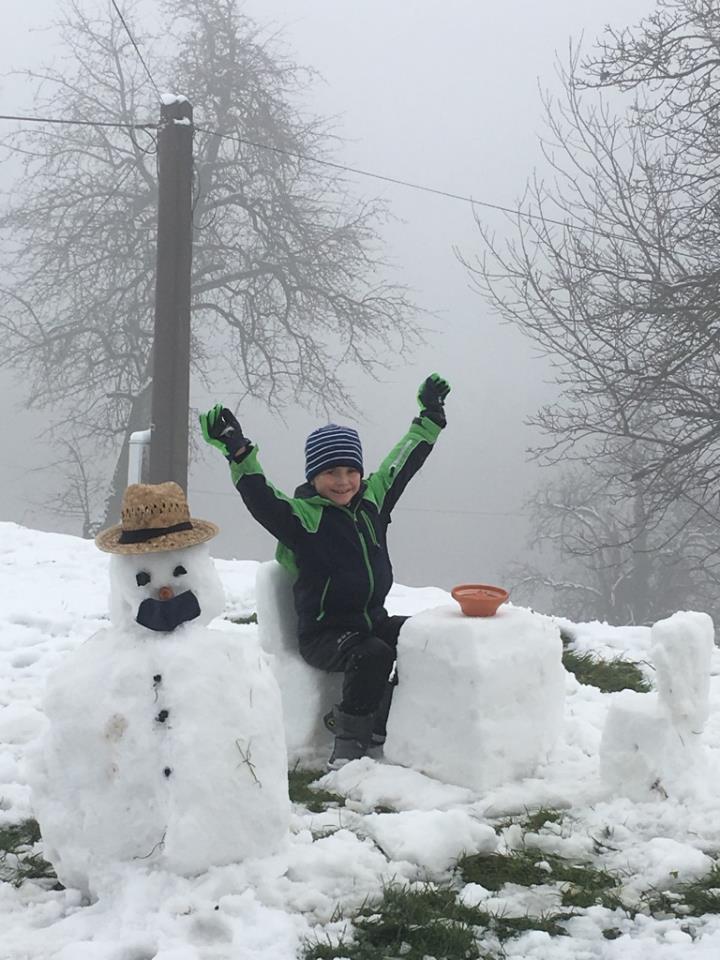 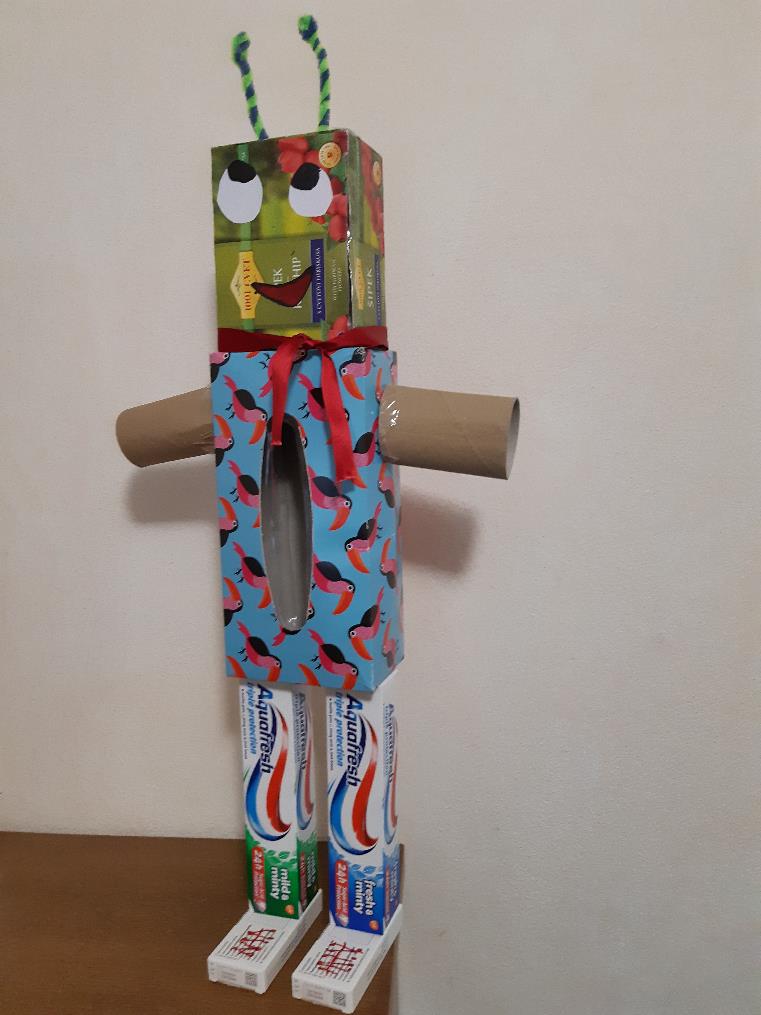 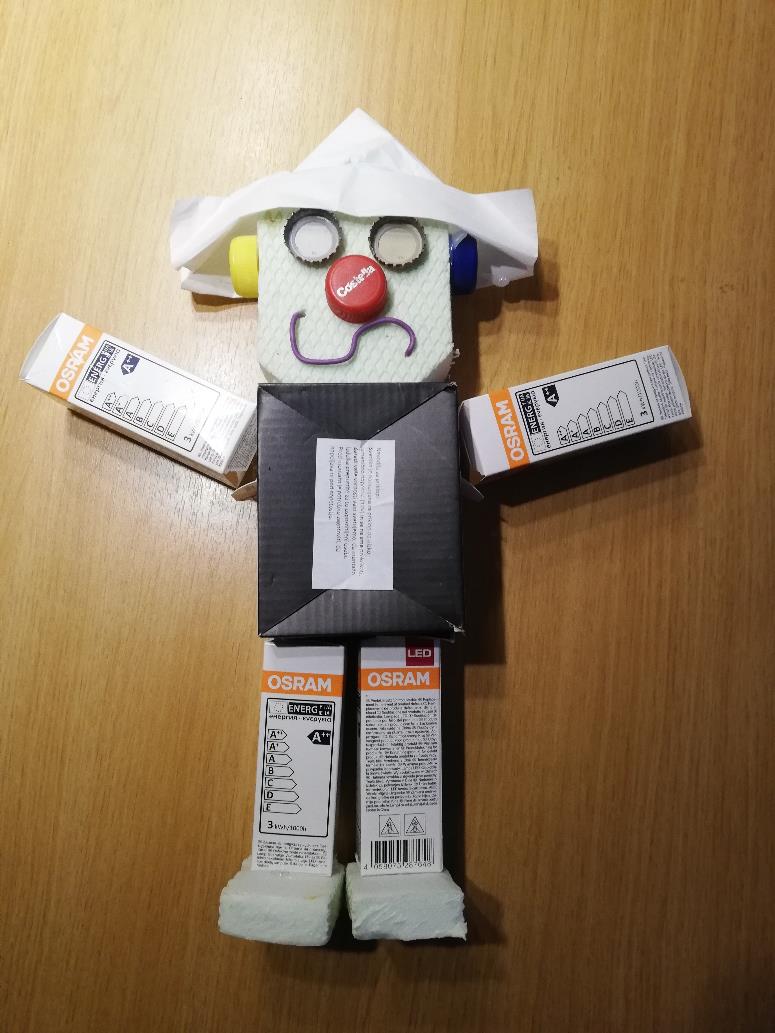 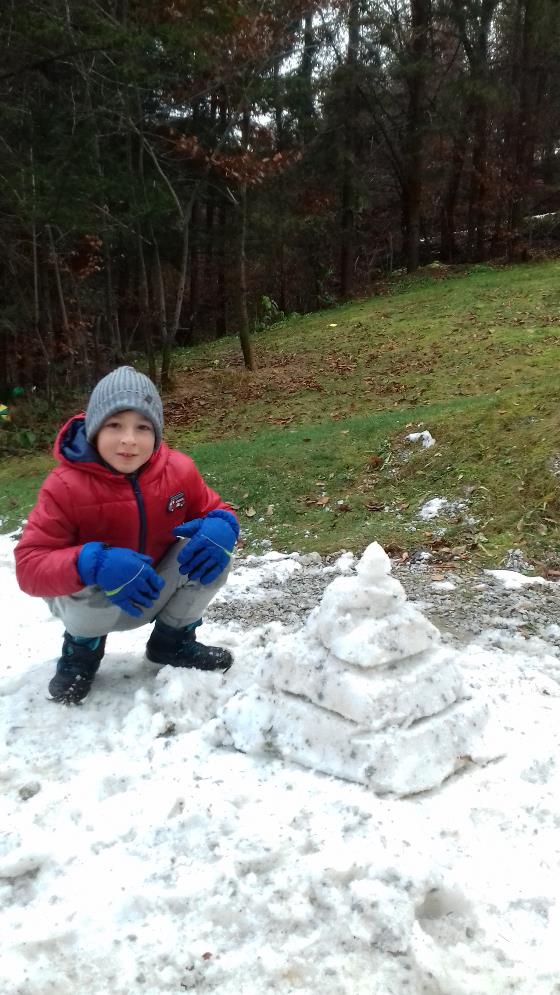 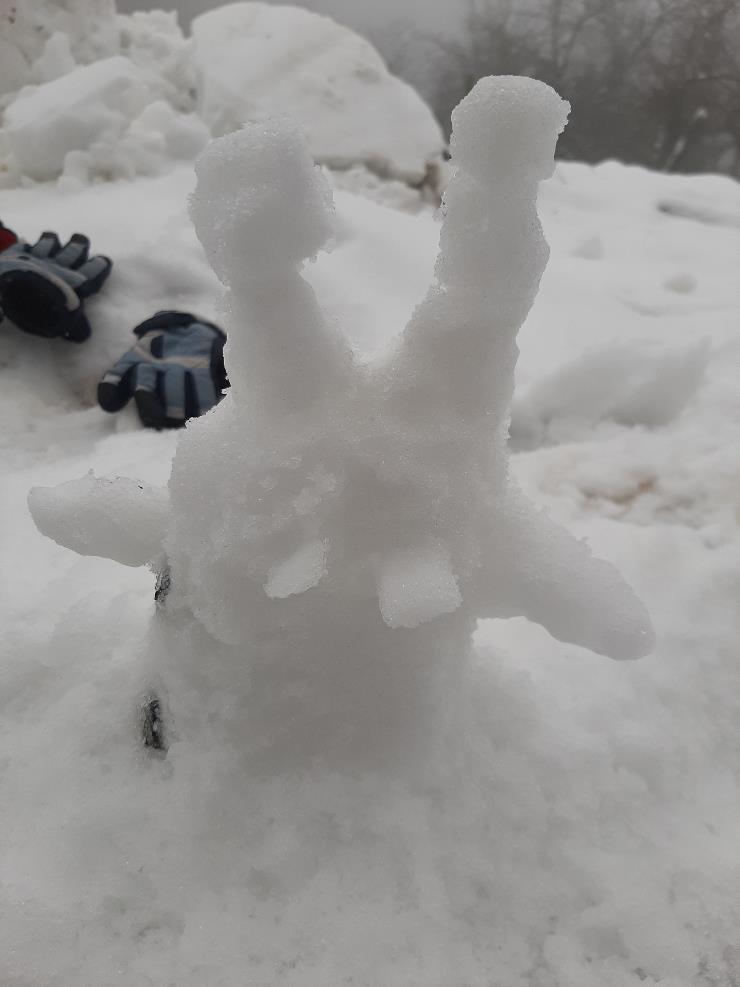 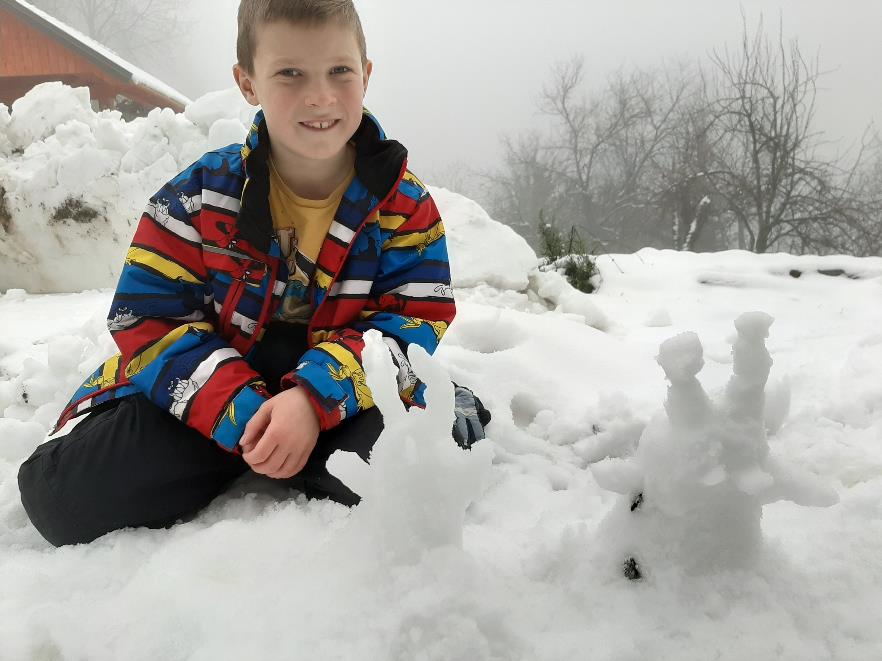 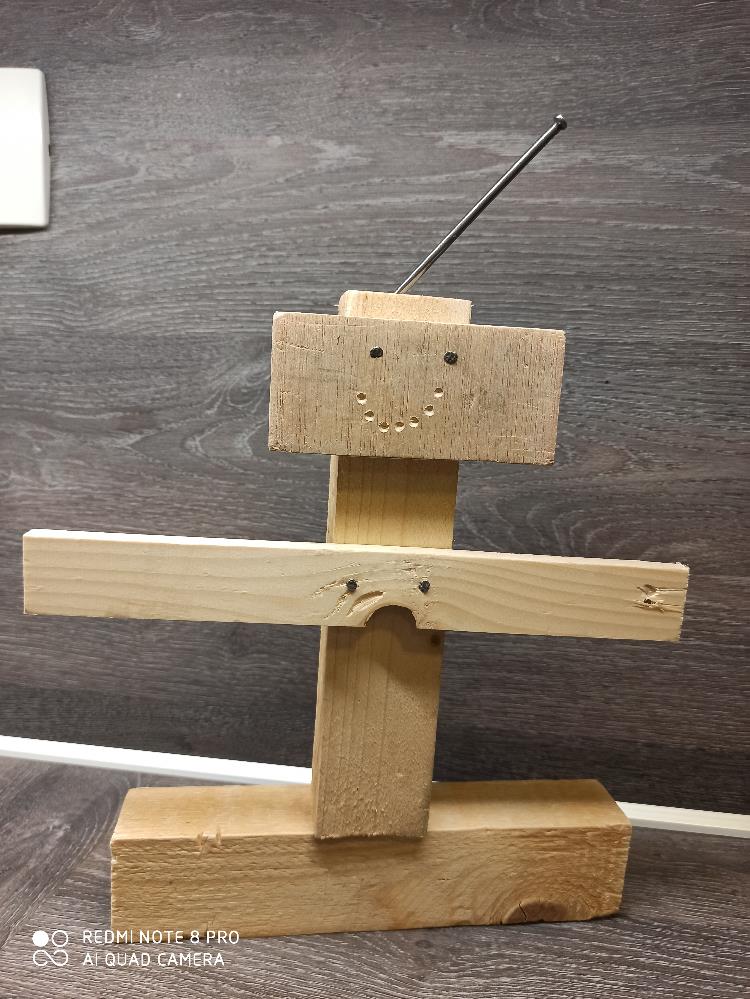 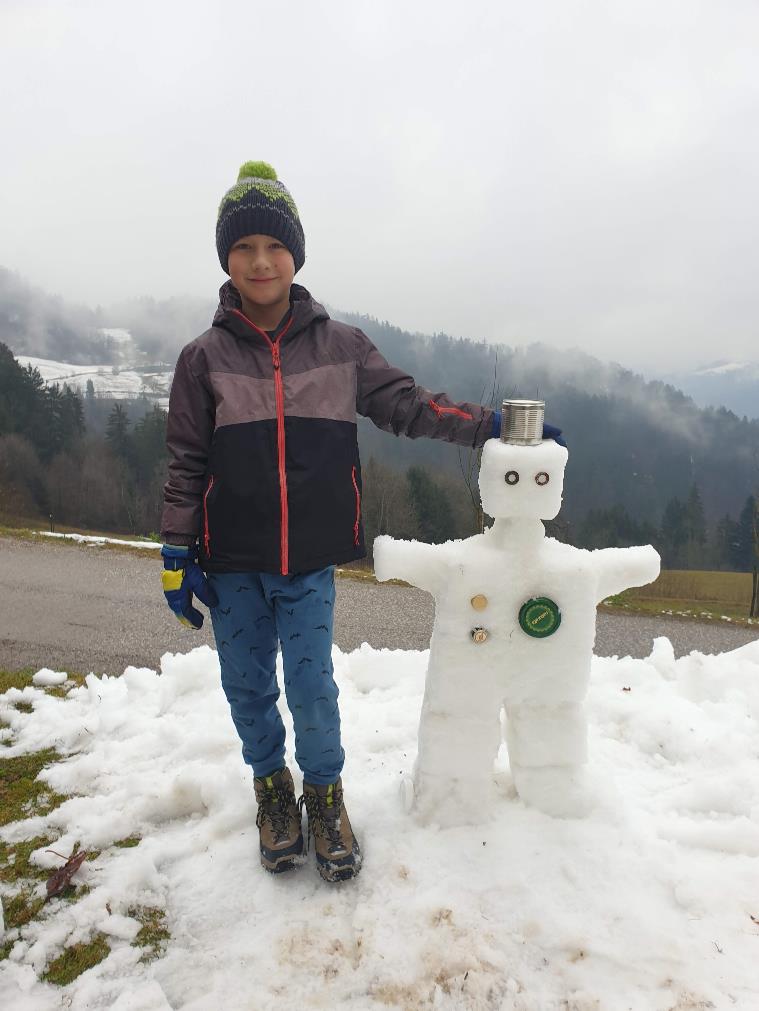 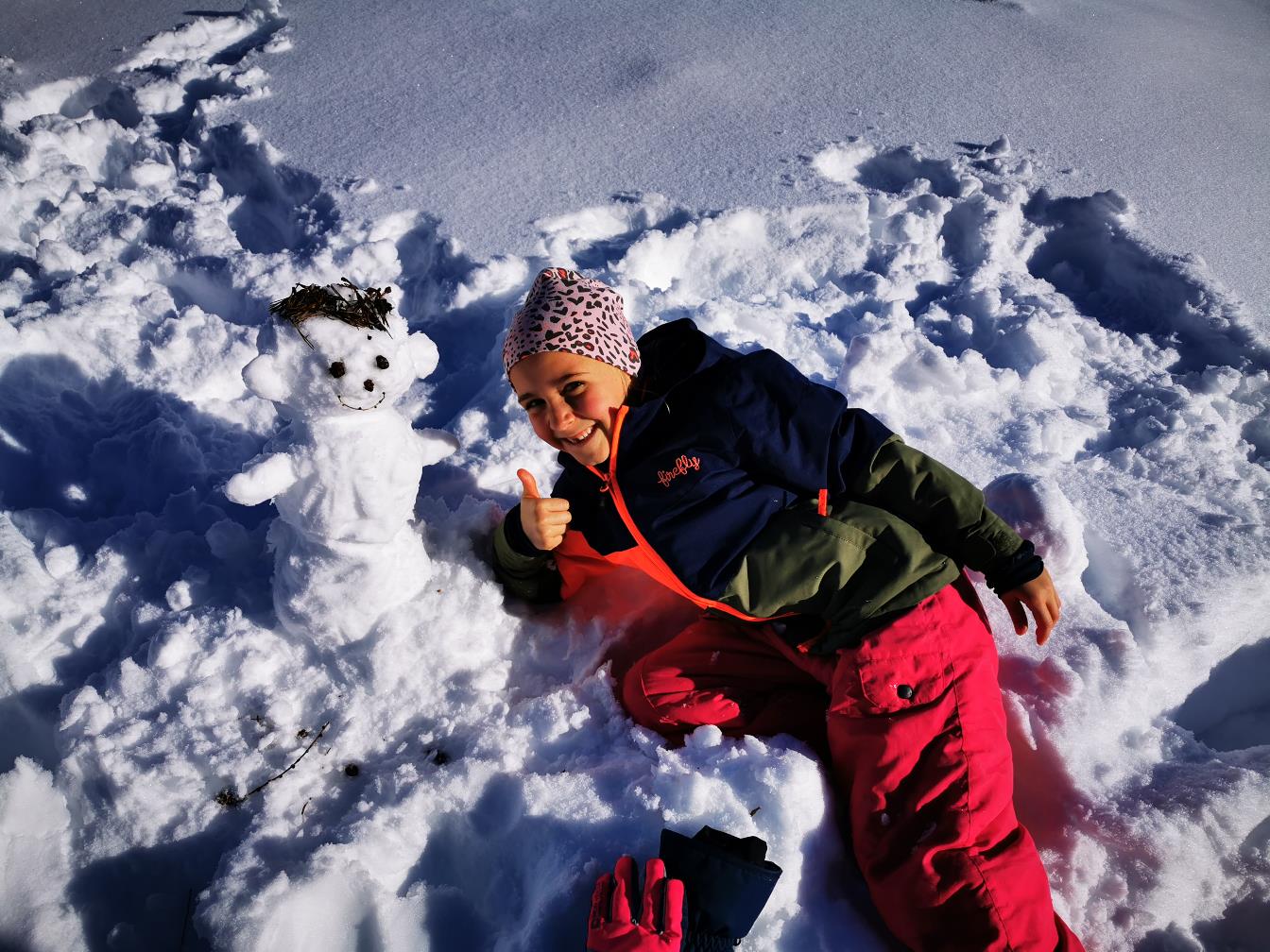 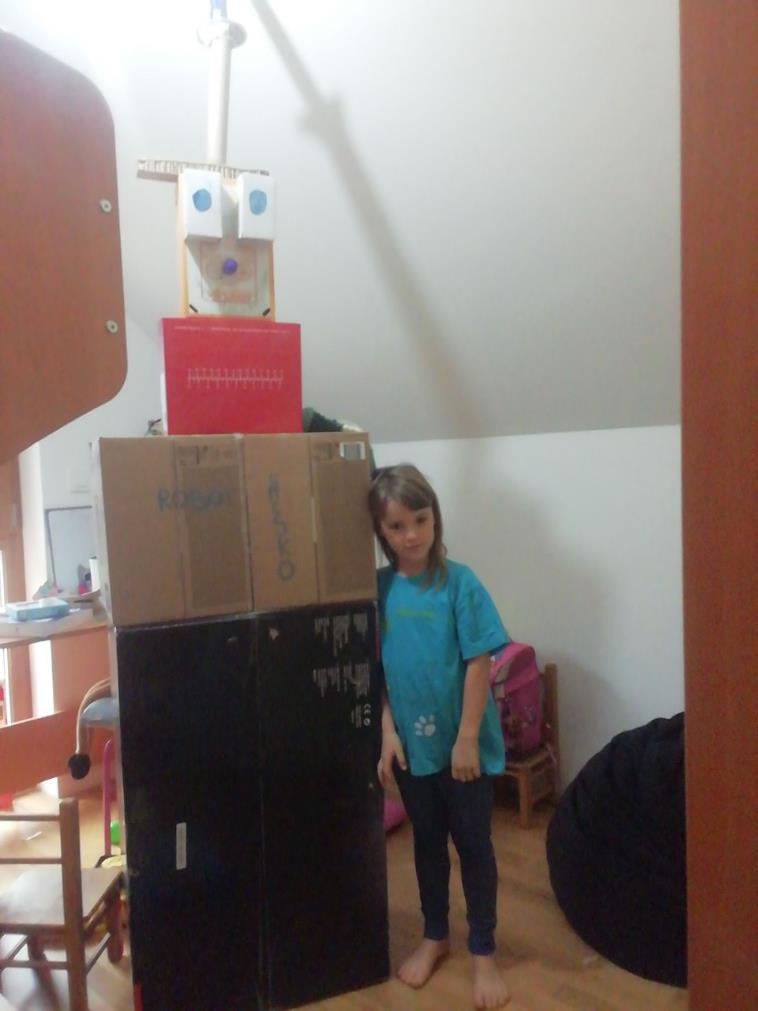 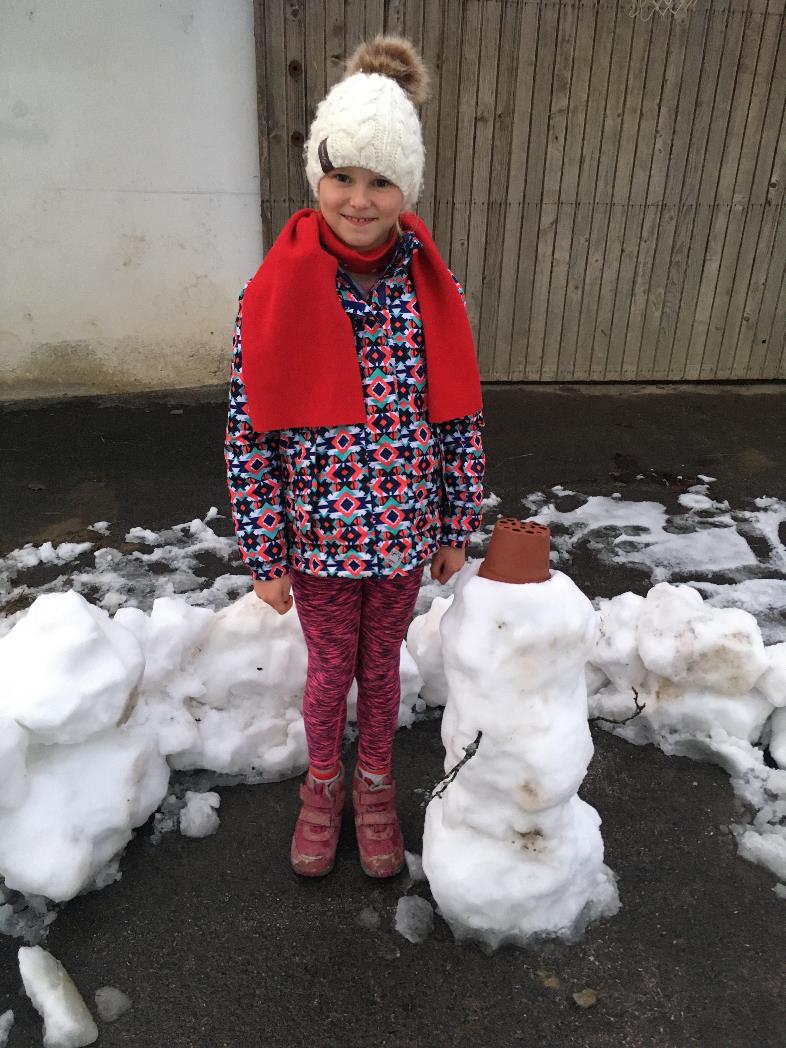 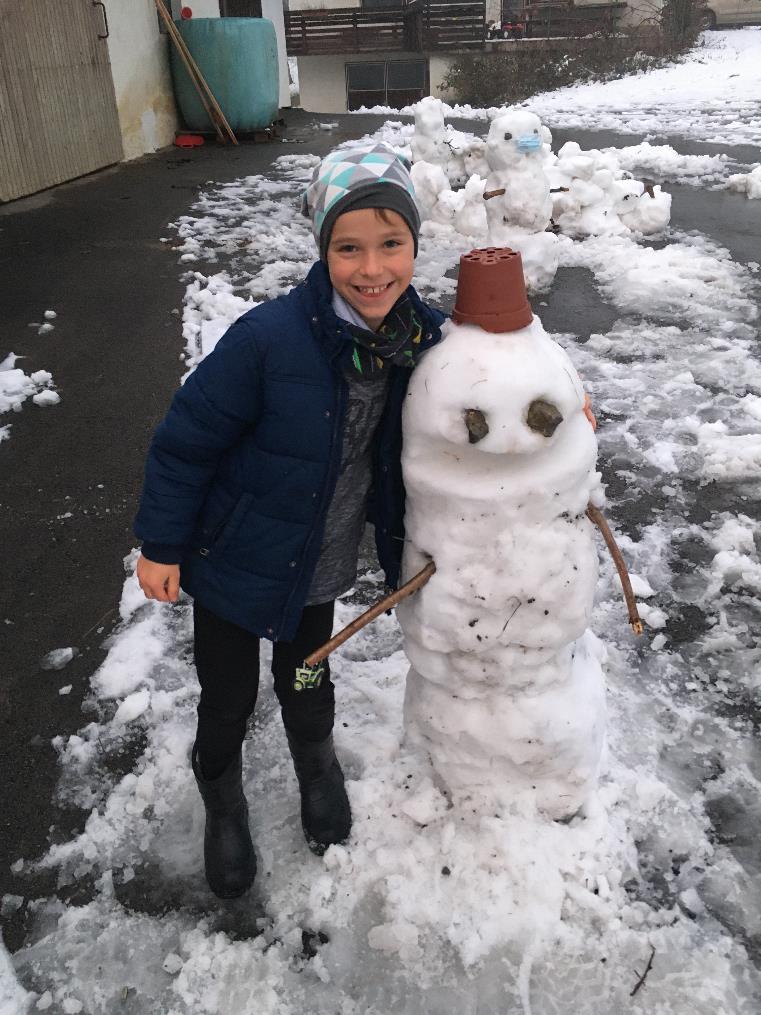 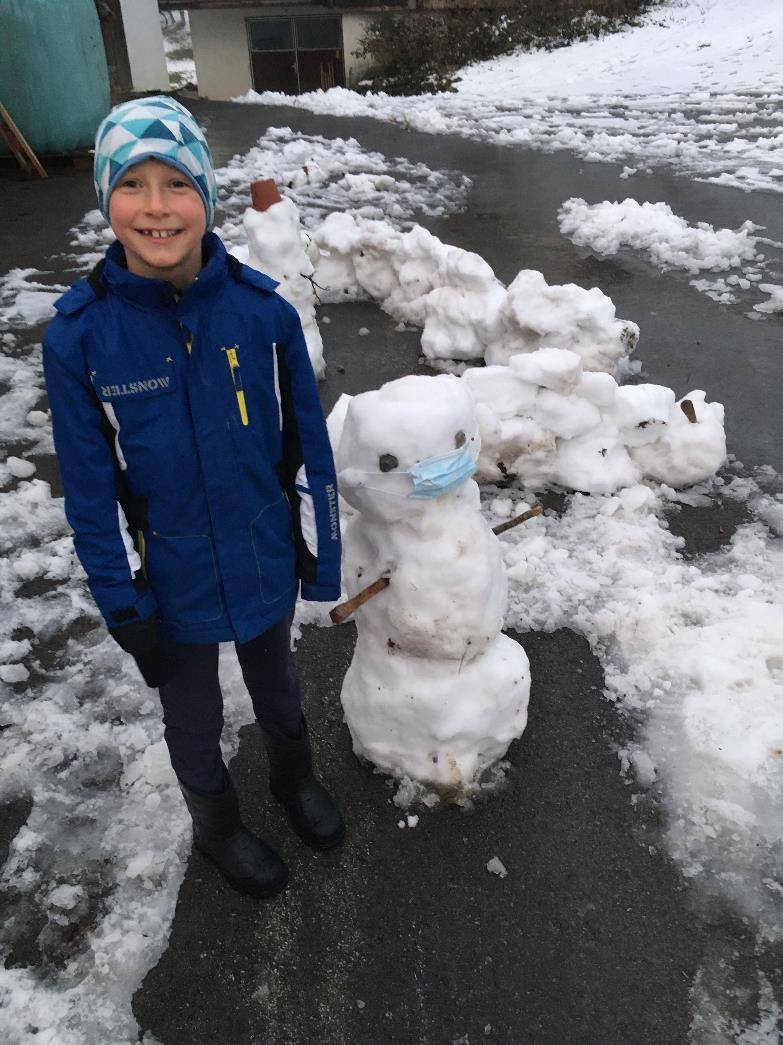 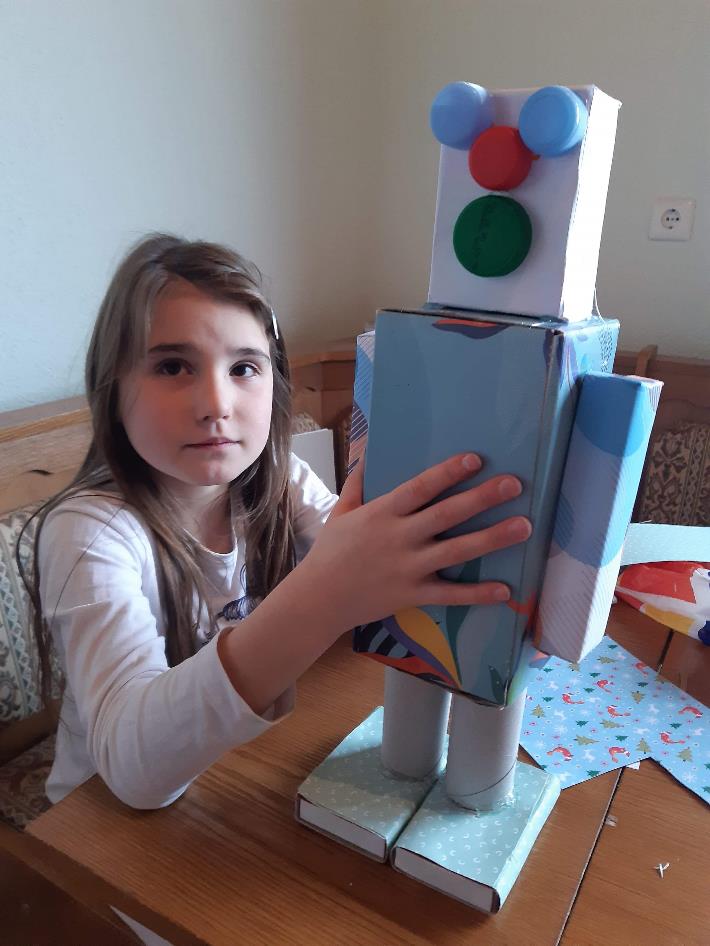 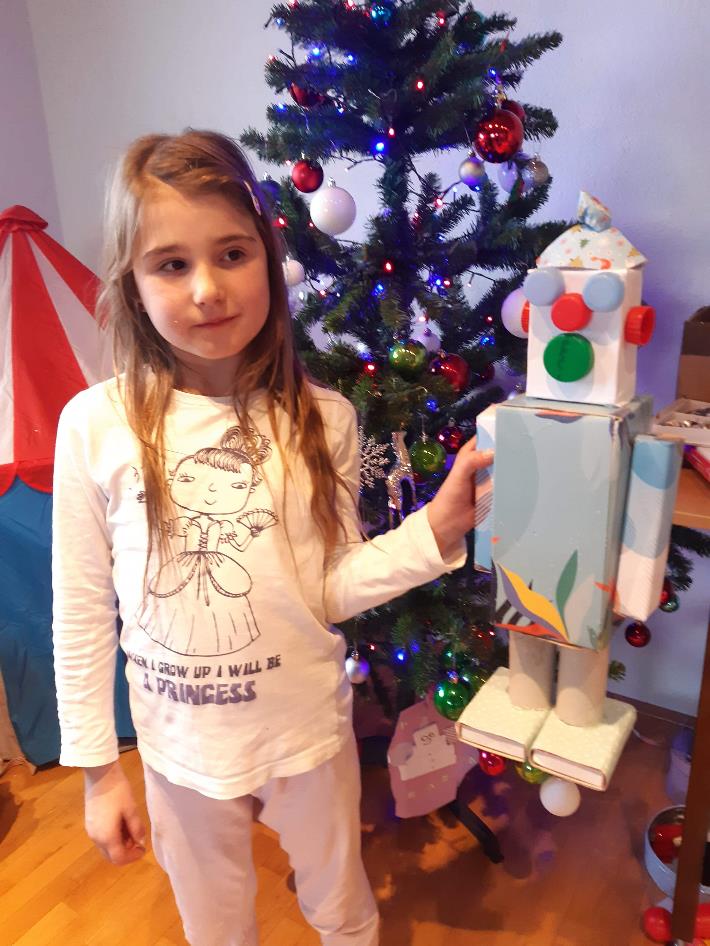 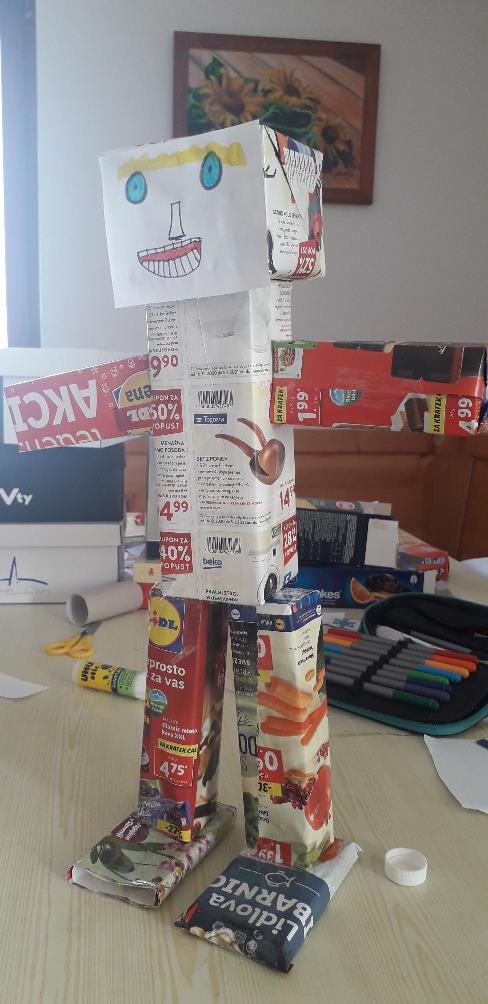 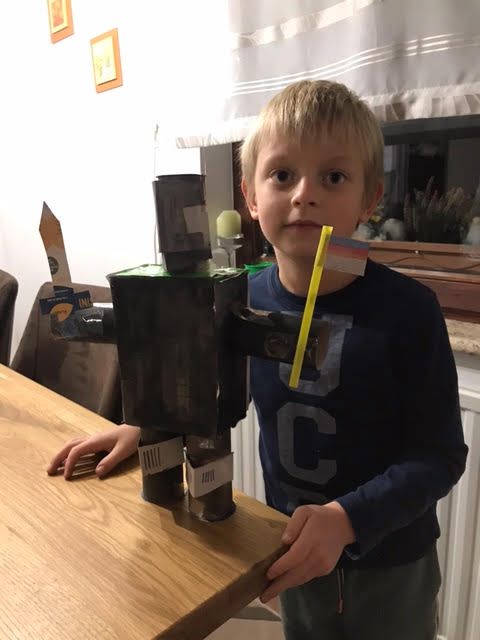 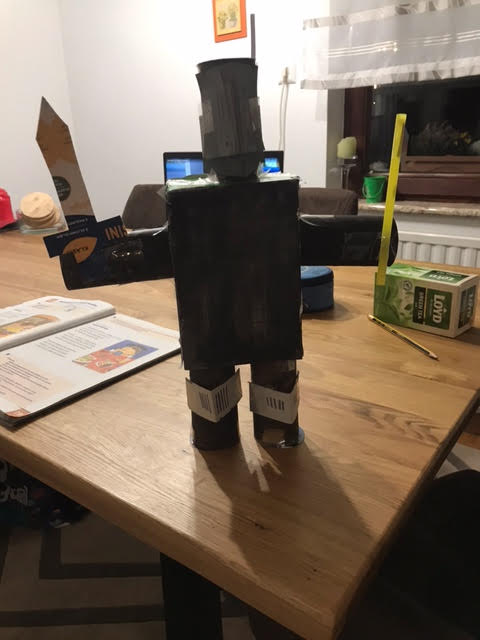 Sadna malica
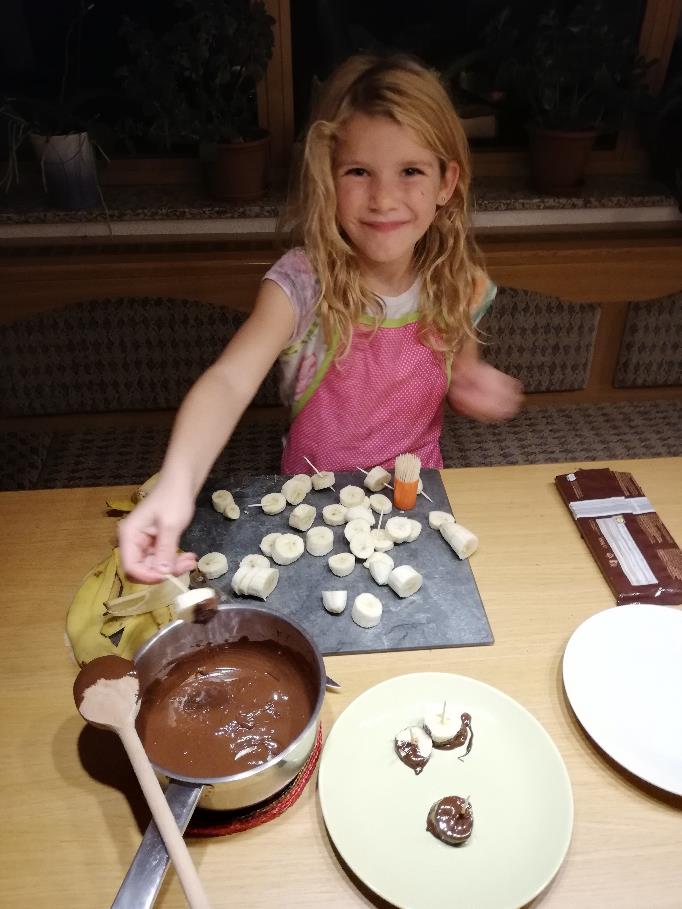 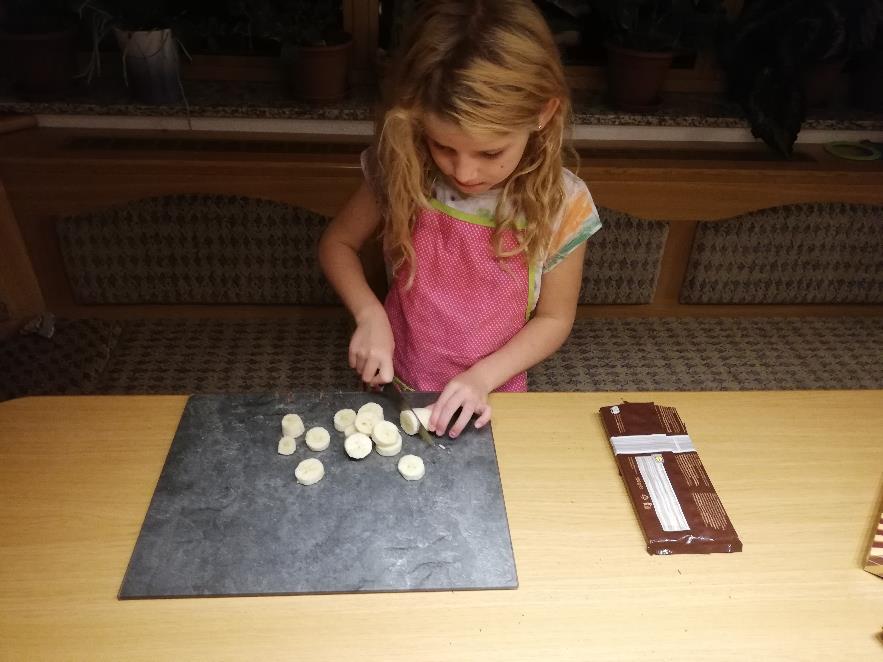 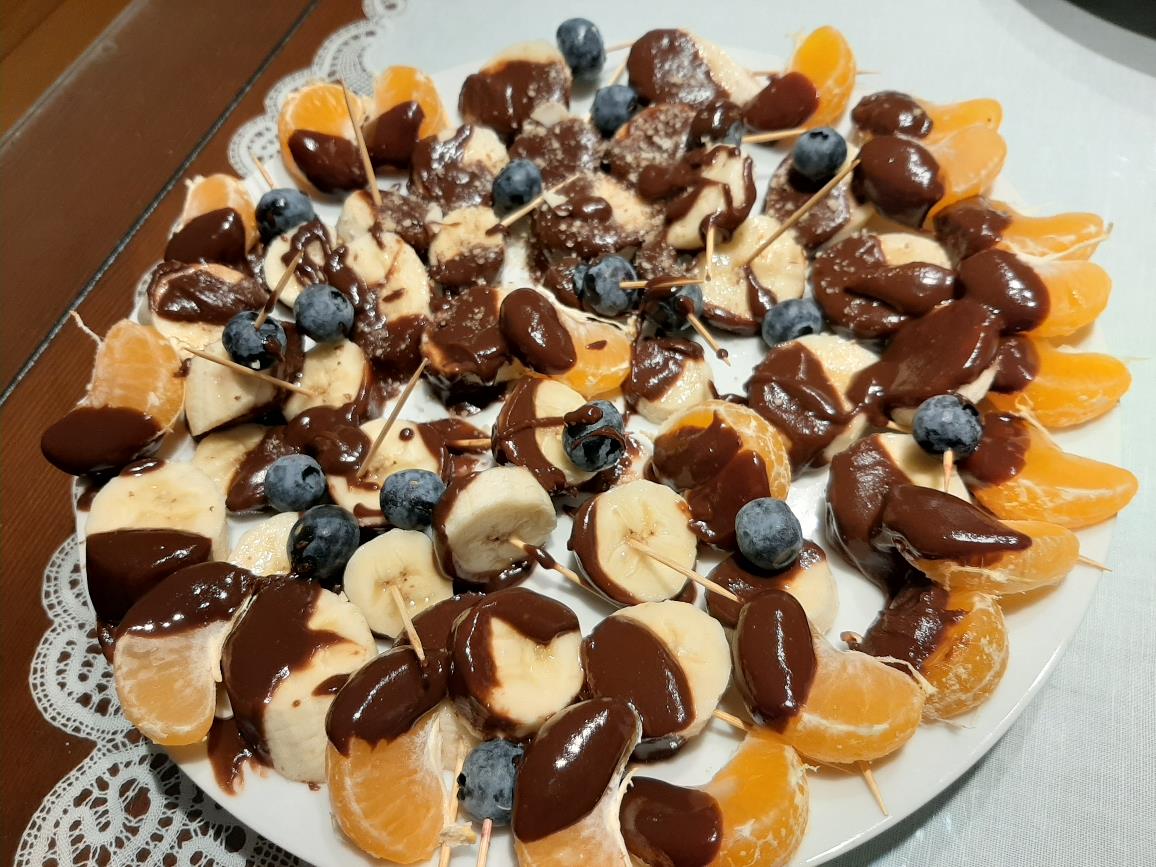 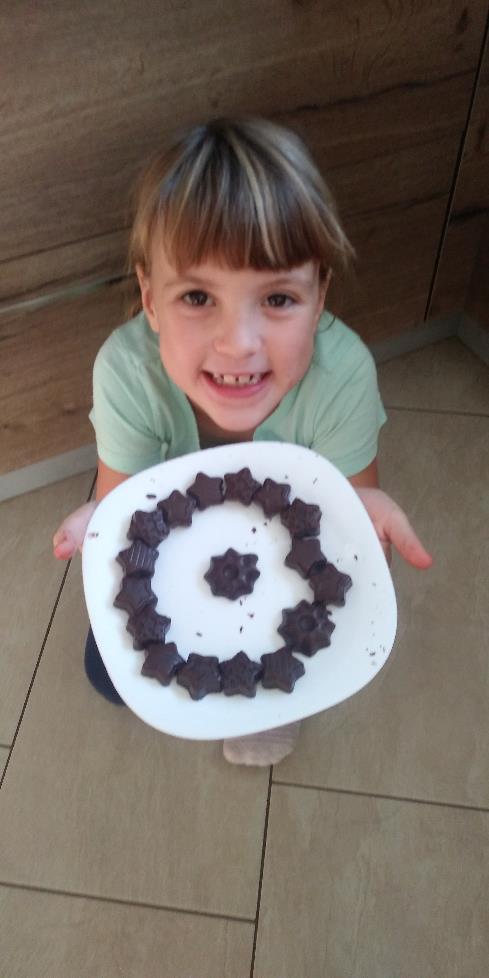 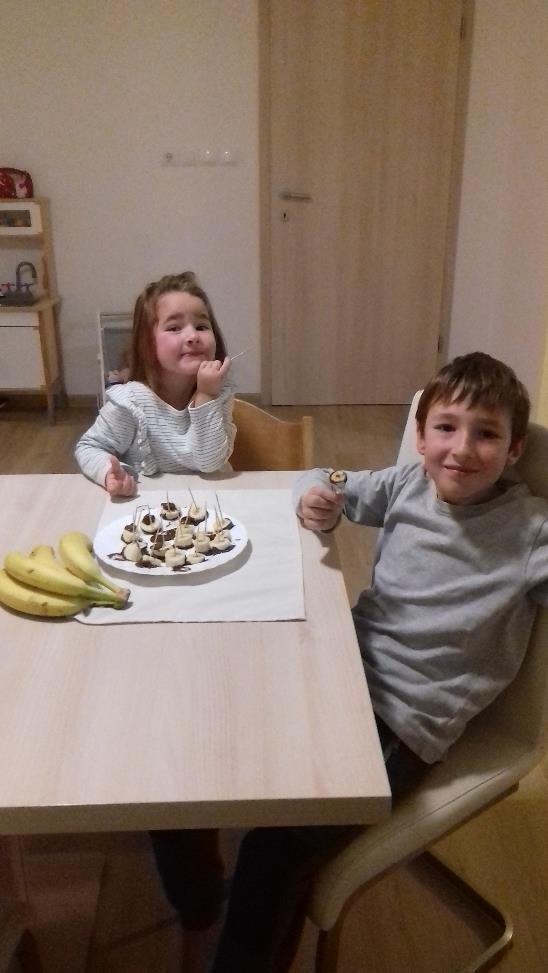 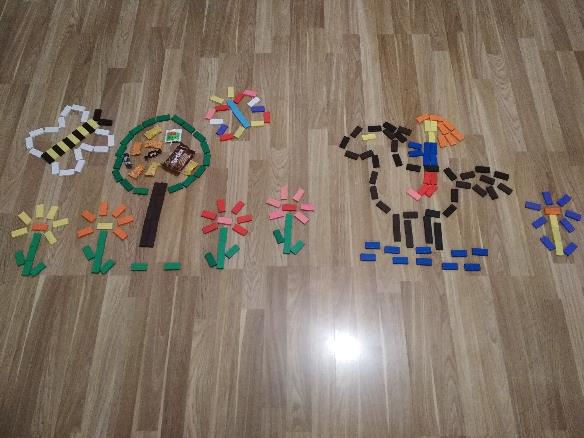 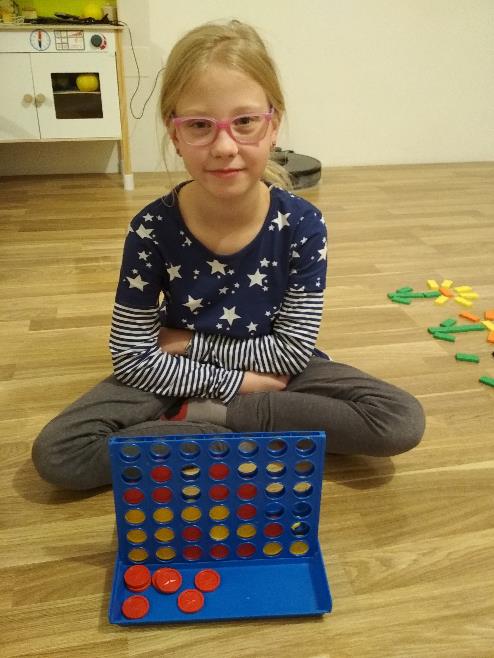 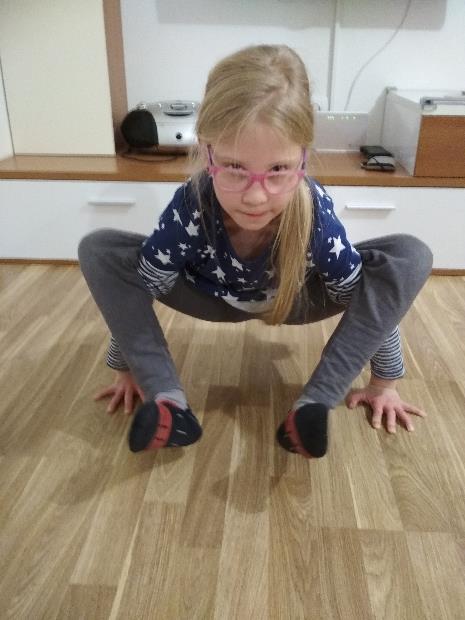 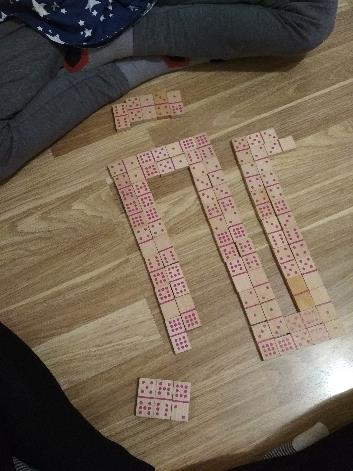